Week   2
การเขียนเพื่องานนิเทศศาสตร์MCA1105
ความหมาย ความสำคัญ ของการเขียนเพื่อการสื่อสาร
ความรู้เบื้องต้นเกี่ยวกับการเขียนเพื่องานนิเทศศาสตร์
ความหมายของการเขียน
ความหมายของการเขียนเพื่องานนิเทศศาสตร์
ความหมาย ความสำคัญ ของการเขียนเพื่อการสื่อสาร
ความหมายการเขียนเพื่อการสื่อสาร
     - การเขียนเป็นทักษะการสื่อสารประเภทหนึ่งที่ผู้เขียนมุ่งแสดงความรู้ อารมณ์ ความรู้สึกและความคิดเห็นผ่านการบอกเล่าเป็นตัวอักษรในรูปแบบใดรูปแบบหนึ่ง โดยเจตนาที่ซ่อนลึกอยู่ภายใต้การแสดงความรู้ อารมณ์ ความรู้สึกและความคิดเห็นดังกล่าว
     - การเขียนเป็นการเขียนเพื่อการเรียนรู้ของตนเอง
     - การเขียนเพื่อช่วยให้คนอื่นรู้ความจริง
     - การเขียนเพื่อปลุกเร้าความรู้สึก
     - การเขียนเพื่อกระตุ้นให้เกิดการเปลี่ยนแปลง (เกศินี จุฑาวิจิตร)
ความสำคัญการเขียนเพื่อการสื่อสาร
     - เผยแพร่เนื้อหาสาระความรู้ต่าง ๆ และก่อประโยชน์สู่ผู้อ่านให้เกิดความประเทืองปัญญา
     - แลกเปลี่ยนความรู้ ความคิดเห็นระหว่างผู้เขียนกับผู้อ่าน อาจเป็นแนวทางที่มีความคิดเห็นที่สอดคล้องหรือขัดแย้ง
ความสำคัญการเขียนเพื่อการสื่อสาร
- เป็นการสื่อสารที่แสดงออกถึงความคิดเห็นของผู้เขียนที่ได้ถ่ายทอดลงไปในงานเขียนเพื่อให้ผู้อ่านสามารถรับรู้ความรู้สึกนึกคิดของผู้เขียนว่าต้องการจะสื่อให้ทราบถึงเรื่องอะไร
     - เป็นบันทึกทางสังคมที่ให้คุณประโยชน์แก่คนรุ่นปัจจุบันและอนาคต
     - เป็นงานอาชีพที่สำคัญอย่างหนึ่ง
ความสำคัญของการเขียนเพื่องานนิเทศศาสตร์
การเชื่อมโยงสังคมเข้าด้วยกัน
การสื่อสารความคิดสร้างสรรค์สังคม
การบรรลุวัตถุประสงค์ทางการสื่อสาร
ความสำเร็จเป้าหมายขององค์กรสื่อ
วัตถุประสงค์การเขียนเพื่อการสื่อสาร
- การบอกเล่าเรื่องราวต่าง ๆ 
     - การอธิบายคำหรือความหมาย
     - การโฆษณาและจูงใจ
     - การปลุกใจ
     - การแสดงความคิดเห็นหรือแนะนำ
     - การสร้างจิตนาการ
วัตถุประสงค์การเขียนเพื่อการสื่อสาร
- การล้อเลียนและเสียดสี
     - การประกาศ แจ้งความ เชิญชวน
     - การวิเคราะห์
     - การวิจารณ์
การออกแบบสาร
- มีความผิดพลาดอะไรบ้างที่อาจจะเกิดขึ้นได้กับการนำเสนอของผู้นำเสนอ
ความหมายการออกแบบสาร
     การนำเสนอข้อมูล สารสนเทศ ความรู้ เนื้อหาเรื่องราวที่เป็นสาระสำคัญต่าง ๆ ให้ผู้รับสารรับรู้และเข้าใจ

หลักพิจารณาการออกแบบสาร
     - ต้องการนำเสนอสาระอะไรให้กับผู้รับสาร
     - ผู้รับสารต้องการรู้เรื่องอะไรจากการนำเสนอ
แนวทางปฏิบัติการออกแบบสาร
     - ค้นหาสาระที่เป็นความต้องการที่ผู้รับสารต้องการให้ได้
     - ยอมรับความแตกต่างและความไม่แน่นอนที่อาจจะเกิดขึ้นในเนื้อหาสาระ และประเด็นที่จะนำเสนอในแต่ละครั้ง
- จัดกระทำสาระที่จะนำเสนอให้อยู่ในรูปแบบที่สามารถรับรู้ได้ เข้าใจได้อย่างชัดเจน และนำเสนอให้ครอบคลุมรอบด้าน
     - ให้ความสำคัญกับหลักการและกระบวนการใช้สื่อ การผลิตสื่อ การออกแบบสื่อที่เป็นภาพ กราฟิก ตัวอักษร สี เสียงประกอบที่ใช้ในสื่อแต่ละประเภทที่เลือกใช้
     - การอธิบายและขยายความในเรื่องที่ยากต่อการเข้าใจให้เป็นเรื่องที่ง่ายต่อการเข้าใจ รวมทั้งการสร้างให้เกิดความสมดุล ถูกต้องกับสาระที่มีความซับซ้อนหรือยากต่อการเข้าใจกับสาระที่ไม่ซับซ้อนหรือง่ายต่อความเข้าใจ (กฤษมันต์ วัฒนาณรงค์)
ประเภทของการเขียนเพื่องานนิเทศศาสตร์
แบ่งตามลักษณะของสื่อที่ใช้
การเขียนเพื่องานวารสารศาสตร์
	เป็นลักษณะการเขียนเพื่อถ่ายทอดความคิด เรื่องราวที่ผ่านการประมวลความคิดอย่างเป็นระบบ แบบแผน มีเหตุมีผล ซึ่งงานเขียนสามารถส่งผลในทางที่ดี เป็นบวก มีคุณค่าหรือมีประโยชน์ สามารถนำไปใช้ได้จริงในทางปฎิบัติ นำเสนอผ่านสื่อวารสารศาสตร์หลากหลายช่องทางรูปแบบสื่อ (สุรสิทธิ์ วิทยารัฐ, 2560) ซึ่งประกอบไปด้วย การเขียนข่าว การเขียนบทความหรือคอลัมน์ เป็นต้น
ประเภทของการเขียนเพื่องานนิเทศศาสตร์
แบ่งตามลักษณะของสื่อที่ใช้
การเขียนเพื่องานประชาสัมพันธ์และสื่อสารองค์กร
	การเขียนเพื่อการสื่อสารที่มีความชัดเจน แจ่มแจ้ง เข้าใจง่าย และสามารถโน้มน้าวจิตใจได้ นับตั้งแต่งานเขียนเล็ก ๆ น้อย ๆ ซึ่งเป็นการประชาสัมพันธ์ภายใน เช่น การเขียนโปสเตอร์ ป้ายประกาศ จดหมายข่าว และจดหมายเวียน ไปจนถึงการประชาสัมพันธ์ภายนอก เช่น การเขียนข่าวสำหรับสื่อมวลชน และการเขียนบทความ เป็นต้น (วิภาณี แม้นอินทร์, 2560)
ประเภทของการเขียนเพื่องานนิเทศศาสตร์
แบ่งตามลักษณะของสื่อที่ใช้
การเขียนเพื่องานโฆษณาและสื่อสารการตลาด
	การเขียนเพื่อการโฆษณาและสื่อสารการตลาด หรือตัว “บทโฆษณา” หมายความถึงส่วนประกอบ ทุกอย่างที่อยู่ในชิ้นงานโฆษณาชิ้นนั้น ๆ อันมาจากการใช้ความคิดสร้างสรรค์ (Creativities) ในการออกแบบ (Design) ข้อความ (Copy) และภาพ (Illustration) สื่อออกมาเป็น สาร (Message) เพื่อให้เกิดความหมายในการถ่ายทอดข้อมูลข่าวสารเกี่ยวกับสินค้าและบริการ (Goods) ที่ต้องการนำเสนอไปยังกลุ่มเป้าหมาย (Target) เพื่อให้บรรลุวัตถุประสงค์ของการโฆษณา (ประกายกาวิล ศรีจินดา, 2557)
ประเภทของการเขียนเพื่องานนิเทศศาสตร์
แบ่งตามลักษณะของสื่อที่ใช้
การเขียนเพื่องานวิทยุกระจายเสียงและวิทยุโทรทัศน์
	เป็นการเขียนเพื่อเผยแพร่ในสื่อวิทยุกระจายเสียงและวิทยุโทรทัศน์ ซึ่งจะต้องสามารถสื่อสารได้ทั้งเสียง ทางวิทยุกระจายเสียง รวมถึงภาพและเสียงในงานวิทยุโทรทัศน์ เช่น การเขียนบทรายการ การเขียนสคริปต์ เป็นต้น
ประเภทของการเขียนเพื่องานนิเทศศาสตร์
แบ่งตามลักษณะของสื่อที่ใช้
การเขียนเพื่องานภาพยนตร์
	ในที่นี้หมายถึง การเขียนบทภาพยนตร์ คือ แบบร่างของการสร้างภาพยนตร์ บทภาพยนตร์จะมีการบอกเล่าเรื่องราวว่า ใครทำอะไร ที่ไหน อย่างไร และต้องสื่อความหมายออกมาเป็นภาพ โดยใช้ภาพเป็นตัวสื่อความหมาย เป็นการเขียนอธิบายรายละเอียดเรื่องราว ภายใต้แนวทางการเล่าเรื่องในภาพยนตร์
ประเภทของการเขียนเพื่องานนิเทศศาสตร์
แบ่งตามลักษณะของสื่อที่ใช้
การเขียนเพื่อเผยแพร่ในสื่อออนไลน์และสื่อประเภทอื่น ๆ 
	สื่อประเภทอื่น ๆ เช่น สื่อนอกบ้าน สื่อ ณ จุดขาย ด้วยการใช้ภาพ แสง สี และเสียง ซึ่งจะดึงดูดความสนใจของผู้บริโภคได้เป็นอย่างดี และจากการแข่งขันกันระหว่างผู้โฆษณาจำนวนมาก ทำให้นักโฆษณาต้องทำการปรับปรุงข่าวสารข้อมูล และออกแบบข้อความบนสื่ออินเทอร์เน็ตอยู่เสมอ (ประกายกาวิล ศรีจินดา, 2557)
ประเภทของการเขียนเพื่องานนิเทศศาสตร์
แบ่งตามวัตถุประสงค์ในการเขียน
การเขียนเพื่อให้ข้อมูลข่าวสาร (information)
การเขียนเพื่อโน้มน้าวใจ (persuasion)
การเขียนเพื่อให้การศึกษาให้ความรู้ความเข้าใจ (education)
การเขียนเพื่อให้ความบันเทิง (entertainment)
บทบาทของการเขียนเพื่องานนิเทศศาสตร์
บทบาทด้านข้อมูลข่าวสาร
บทบาทด้านข้อเสนอแนะหรือความคิดเห็น
บทบาทด้านความบันเทิง
บทบาทด้านการโฆษณา
หลักการเขียนเพื่องานนิเทศศาสตร์
มีความชัดเจน
มีความถูกต้อง
มีความกระชับ
มีความเรียบง่ายในการใช้ภาษา
มีความรับผิดชอบในความถูกต้องของเนื้อหา
มีความประทับใจ
มีความไพเราะในการใช้ภาษา
แนวทางการเขียนเพื่องานนิเทศศาสตร์
การกำหนดวัตถุประสงค์ในการเขียนเพื่องานนิเทศศาสตร์
การวิเคราะห์ผู้อ่านในการเขียนเพื่องานนิเทศศาสตร์
การเลือกเรื่องสำหรับเขียนเพื่องานนิเทศศาสตร์
HOMEWORK	สรุปบทเรียนลงในไฟล์เวิด แล้วส่งใน Classroom ส่งก่อนเรียนสัปดาห์หน้า
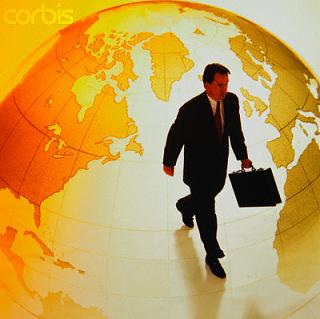 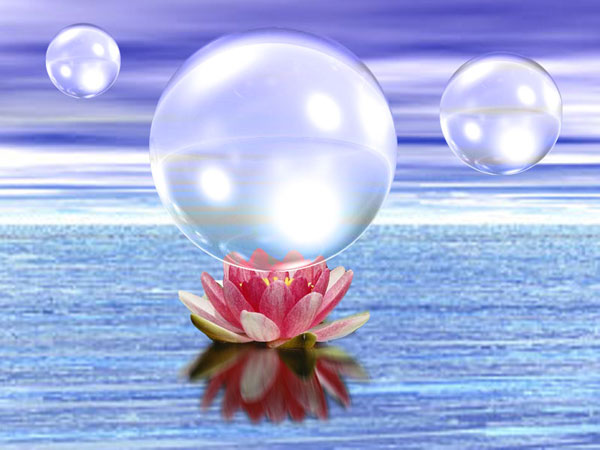 ถ้าหวังที่จะได้ความรู้ต้อง “เรียนรู้”
ถ้าหวังที่จะได้ทรัพย์สินต้อง “ขยัน”
ถ้าหวังที่จะมีอนาคตต้องใฝ่ “เรียนรู้” และ “ขยัน”
ถ้าหวังที่เห็นความสำเร็จ ความสำเร็จจะมาหา 
ถ้าลงมือทำ  ความำเร็จจะมาหา
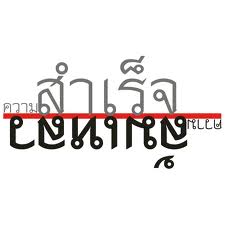 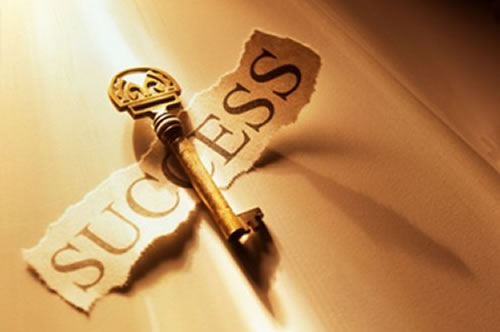 ด้วยความรัก 
อ. อิสรี ไพเราะ(อ.ต๊ะ)